證券商受託辦理定期定額買賣有價證券
交易部
106年1月12日
簡報大綱
業務開辦
辦理方式
契約說明事項
投資標的
交易方法及委託類別
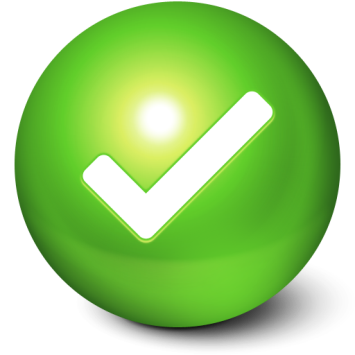 普通交易
零股交易
盤後定價交易
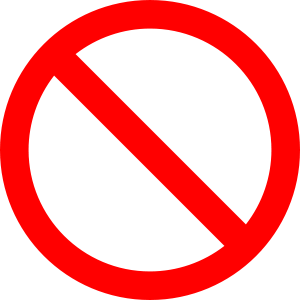 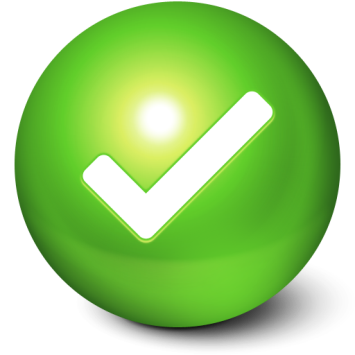 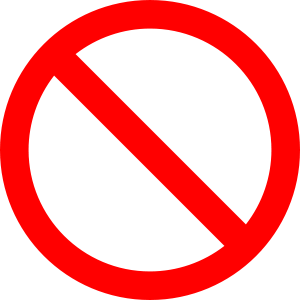 現股交易
當日沖銷交易
信用交易
借券賣出
鉅額交易
拍賣
標購
預收/預先圈存款項
其他
證券商辦理定期定額買賣有價證券及調節專戶賣出有價證券，不適用證券交易所及櫃檯買賣中心證券商推介客戶買賣有價證券管理辦法第五條第二項之規定。

證券商不得有藉受託辦理定期定額買賣有價證券業務，刻意規避證券交易所及櫃檯買賣中心證券商推介客戶買賣有價證券管理辦法第5條第2項規定之情事。
作業架構
市場
賣出
買進
直接從市場賣出
直接從市場買進
定期定額綜合交易帳戶總公司-847777-檢查碼(本國人)
總公司-947777-檢查碼(外國人)
買進分配
買進分配
買進分配
買進分配
信託財產專戶
經紀-調節專戶
本國證券商總公司-9899XX-檢查碼
A投資人帳戶
B投資人帳戶
C投資人帳戶
財管-調節專戶
本國證券商總公司-9899XX-檢查碼
經紀業務
財富管理業務
定期定額綜合交易帳戶
調節專戶
調節專戶(續)
調節專戶之同種類有價證券得因各成交日分配零股之累積而超過一千股。
1月19日分配後超過1000股，應在T+2日內以調節專戶賣出至少251股。
經紀業務
證券商總公司以定期定額綜合交易帳戶買進成交分配至總、分
  公司各委託人。
買入 2330 共2張
▲定期定額買進金額不列入投資人單
  日買賣額度計算。
13
經紀業務(續)
投資人自行賣出
不得以定期定額綜合交易帳戶賣出
847777-檢查碼
947777-檢查碼
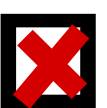 14
財富管理業務
◆信託業務總類以「特定單獨管理運用」為限。

◆以信託財產專戶於市場進行有價證券交易及交割。
證券商向本公司申報其信託財產專戶之定期定額業務每一投資人每日交易明細。且證券商應提醒投資人若具內部入身分者，應確實依證交法第22條之2、25條規定辦理申報。
15
財富管理業務(續)
證券商對前項信託財產專戶，應按客戶別設置分戶帳，並逐日詳予登載，於每月終了五個營業日內，編製上一月份交易明細紀錄，向證券交易所或櫃檯買賣中心申報備查。
格式：


106年1月份及2月份申報明細請以EXCEL檔案，以電子郵件傳送證券交易所或櫃檯買賣中心。
補充說明
證交所 交易部 
     劉貞佑
     TEL：02-8101-3714
     Email：1143@twse.com.tw

櫃檯買賣中心 交易部
     張翠蘭
     TEL：02-23668084
     Email： anne@tpex.org.tw
簡報結束
謝謝指教